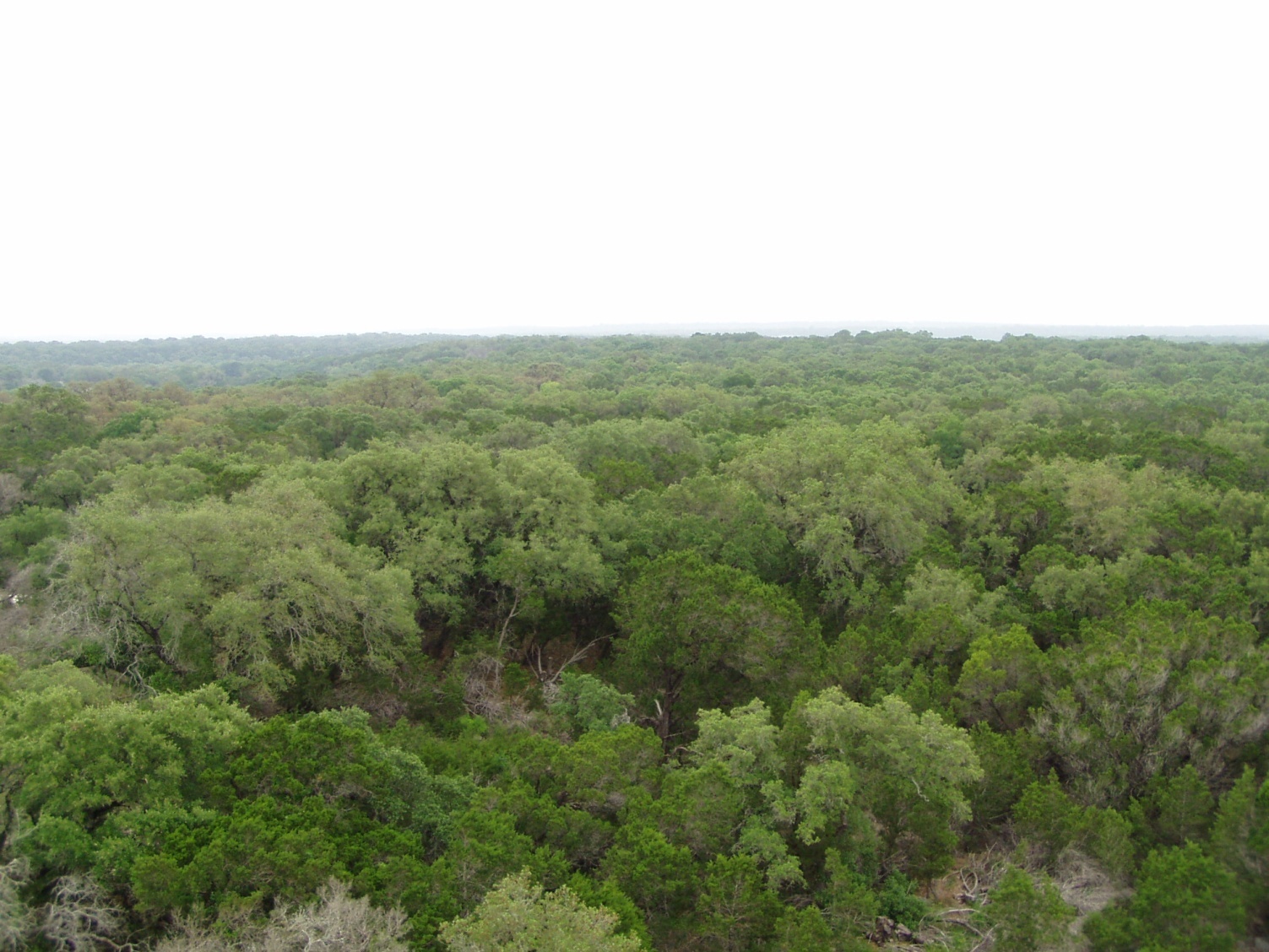 Temperature acclimation of respiration in a warming world:What do experiments tell us?
Mark G. Tjoelker
Department of Ecosystem Science & Management
Texas A&M University
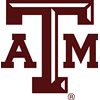 1st INTERFACE Workshop
How Do We Improve Earth System Models: Integrating Earth System Models, Ecosystem Models, Experiments and Long-Term Data
Tween Waters Inn
Captiva Island, Florida
February 28 – March 3, 2011
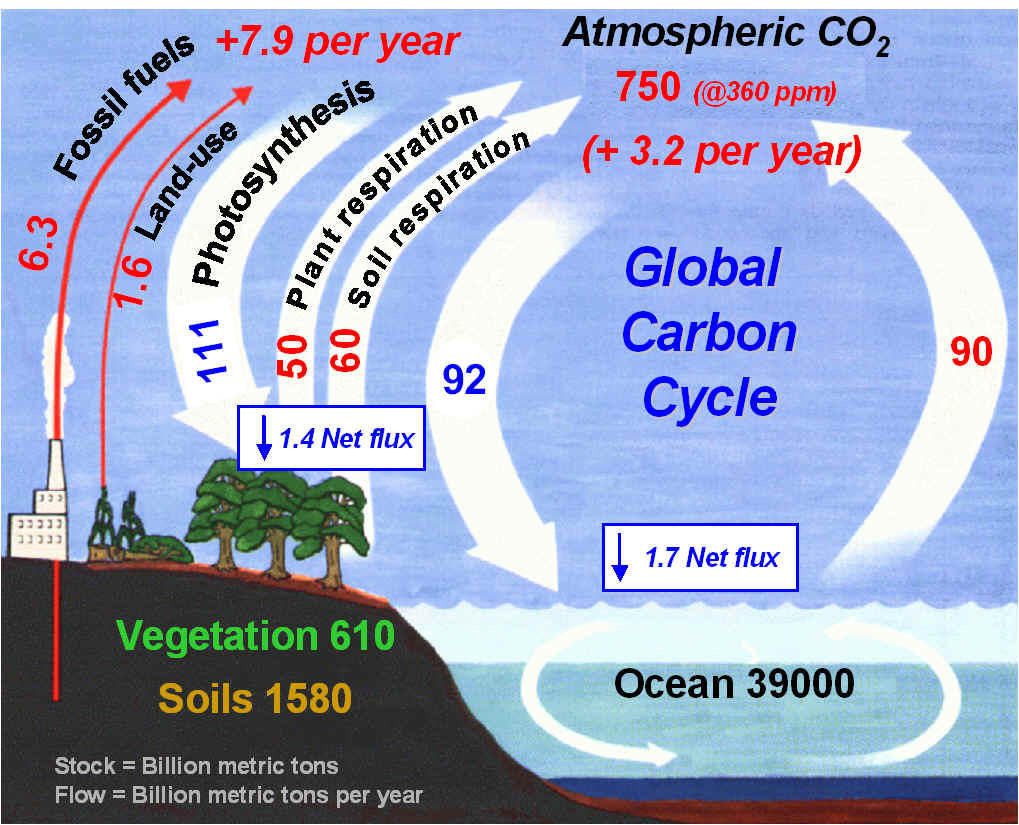 Intergovernmental Panel on Climate Change 2007
A warmer future Earth
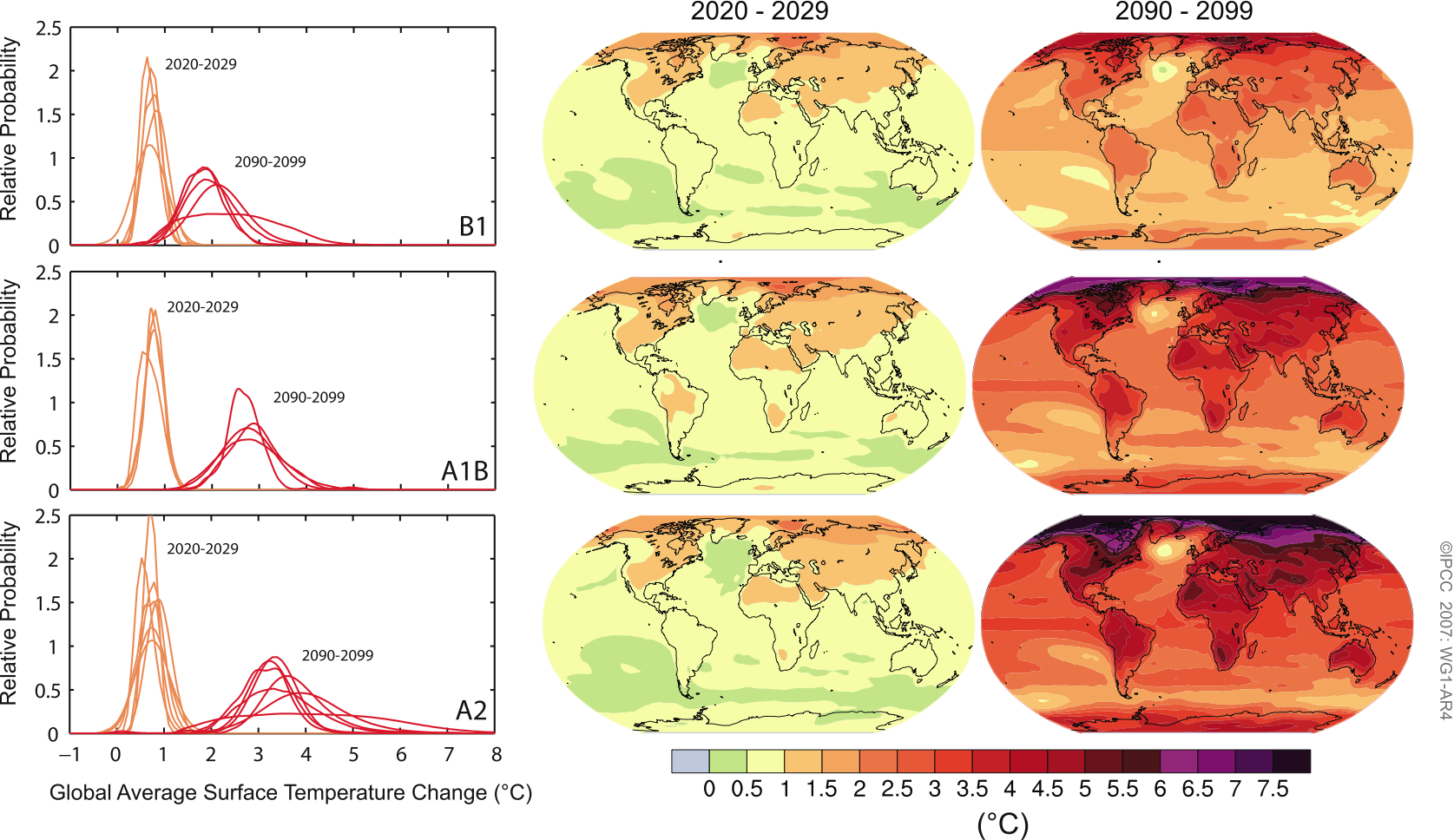 2020 - 2029
2090 - 2099
Intergovernmental Panel on Climate Change 2007
[Speaker Notes: Figure SPM.6. Projected surface temperature changes for the early and late 21st century relative to the period 1980–1999. The central and right panels show the AOGCM multi-model average projections for the B1 (top), A1B (middle) and A2 (bottom) SRES scenarios averaged over the decades 2020– 2029 (centre) and 2090–2099 (right). The left panels show corresponding uncertainties as the relative probabilities of estimated global average warming from several different AOGCM and Earth System Model of Intermediate Complexity studies for the same periods. Some studies present results only for a subset of the SRES scenarios, or for various model versions. Therefore the difference in the number of curves shown in the left-hand panels is due only to differences in the availability of results. {Figures 10.8 and 10.28}]
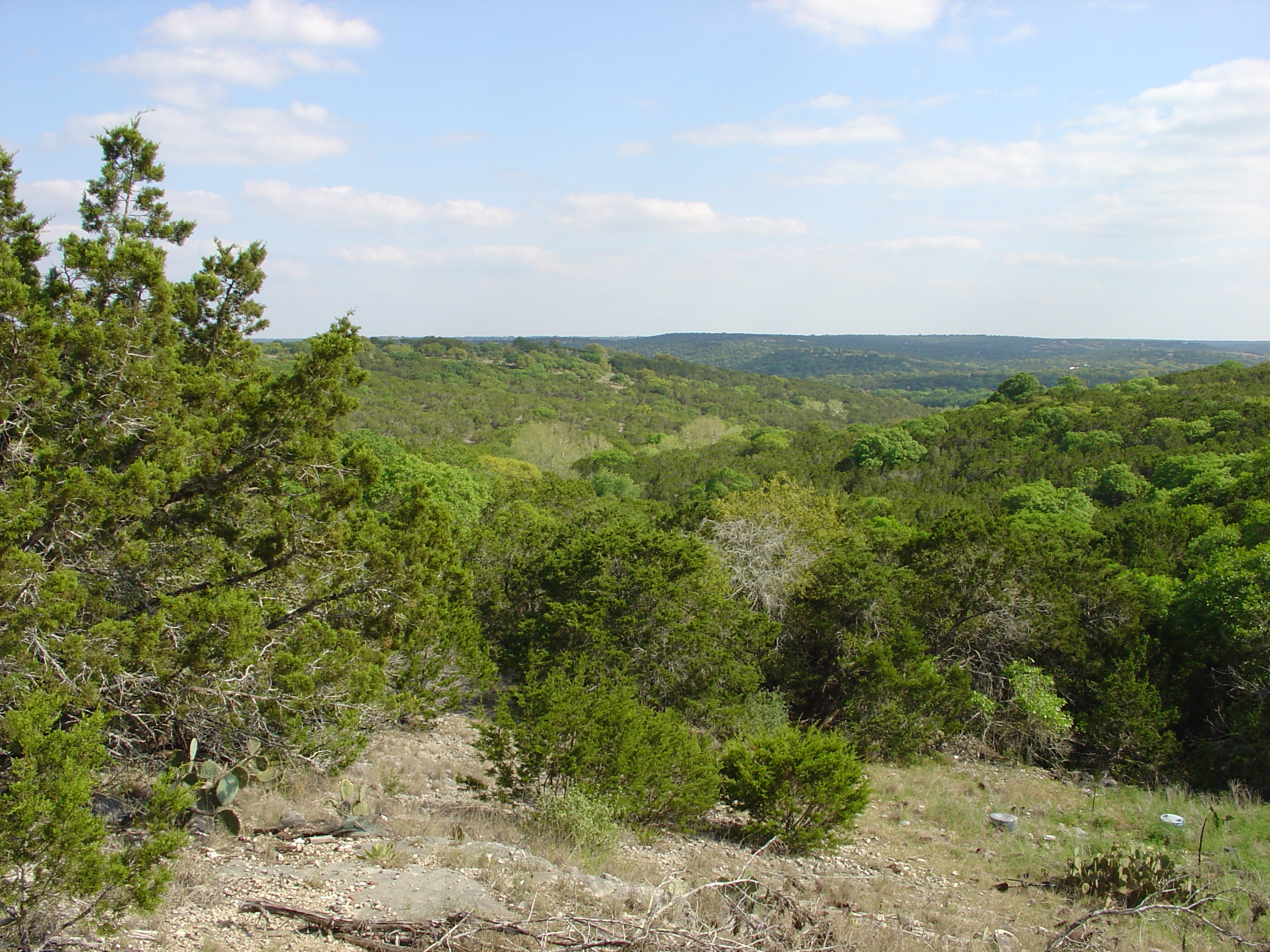 Respiration
Temperature
Will climate warming lead to runaway respiration?
Jack pine (Pinus banksiana)
growth chamber experiment
Q10 ≈ 2
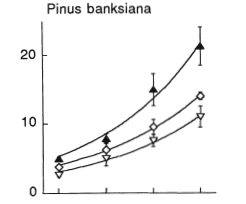 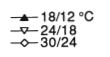 20
Respiration
(nmol g-1 s-1)
10
0
Q10: proportional change in respiration with a 10 °C change in temperature
Measurement temperature (°C)
12
18
24
30
Tjoelker et al. 1999, Plant, Cell & Environment
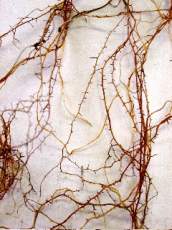 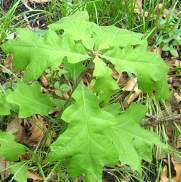 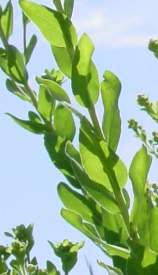 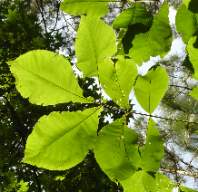 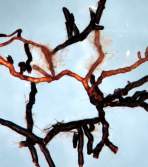 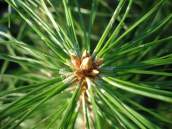 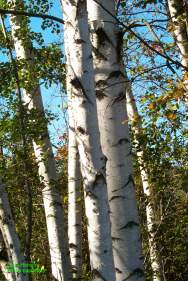 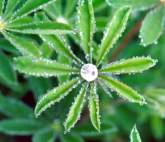 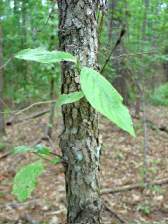 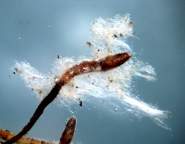 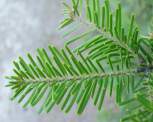 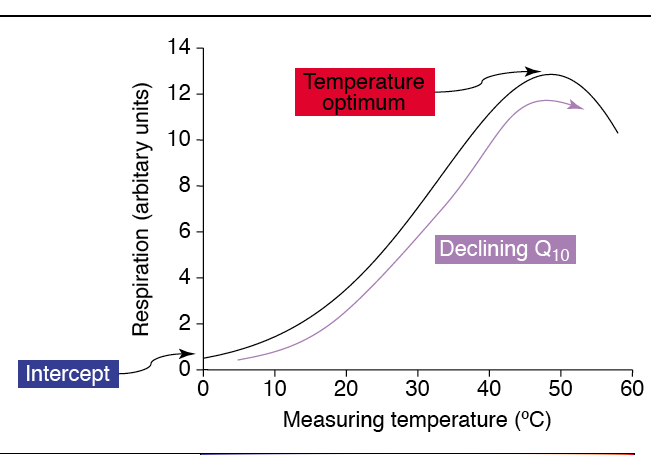 Overview
What is the temperature response of respiration?
What is temperature acclimation of respiration?
How can experiments and observations contribute to modeling efforts?
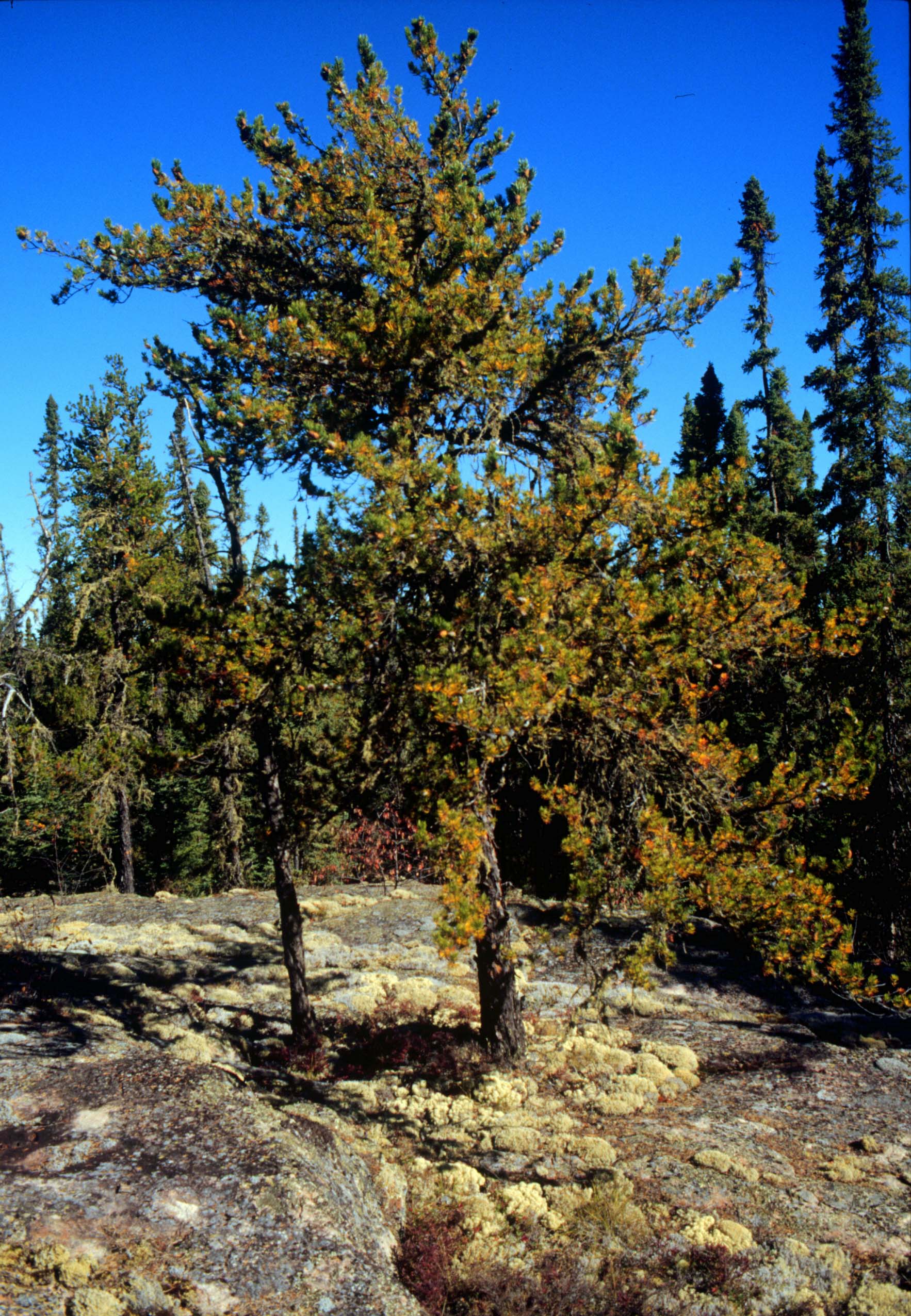 What is the temperature response of respiration?
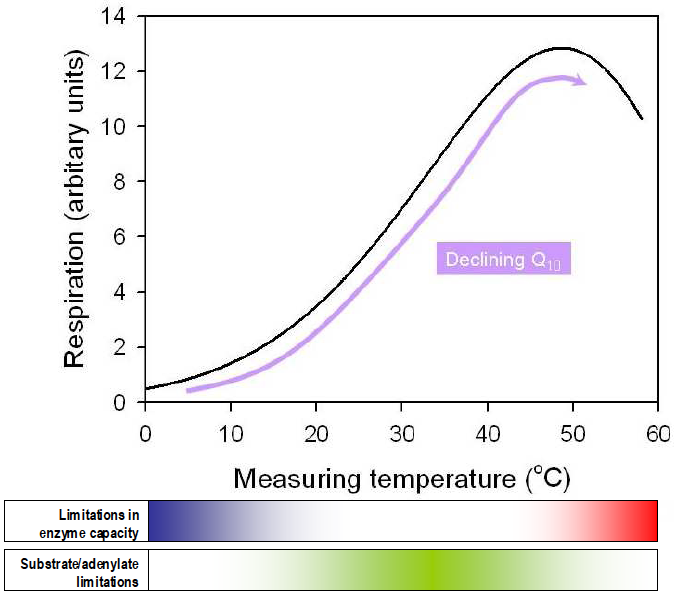 Atkin & Tjoelker 2003, Trends in Plant Science
Arctic
Boreal
Temperate
Tropical
Q10 is dependent upon measurement temperature
Global survey
121 species, 23 studies
r2 = 0.46, n = 650
Q10 declines linearly with increasing measurement temperature across diverse plant taxa and biomes
Q10 = 3.09 - 0.043T
Tjoelker et al. 2001, Global Change Biology
Q10 is dependent upon measurement temperature
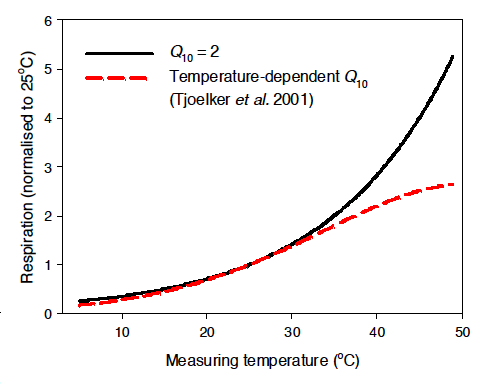 Tjoelker et al. 2001, Global Change Biology
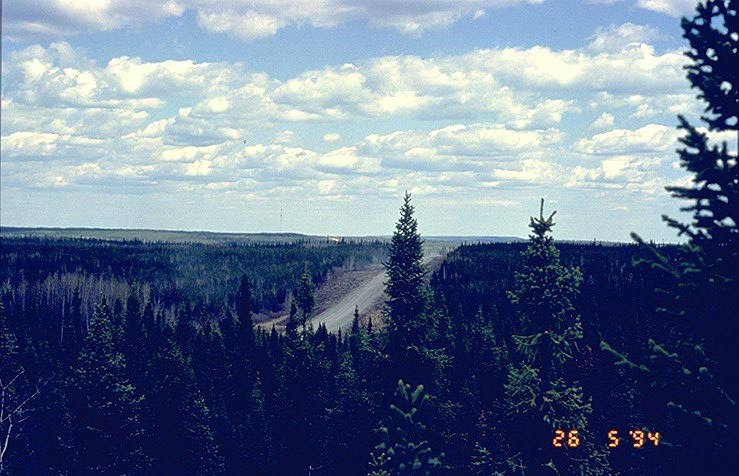 A temperature-sensitive Q10 reduces modeled
respiration
Boreal forest
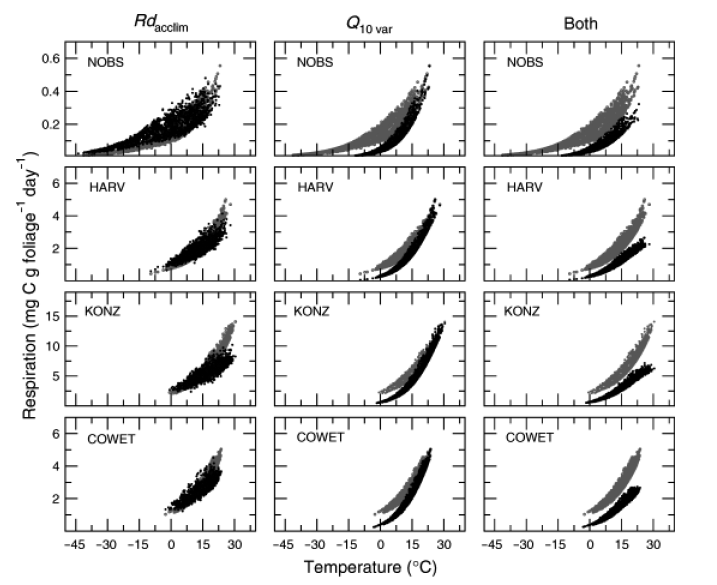 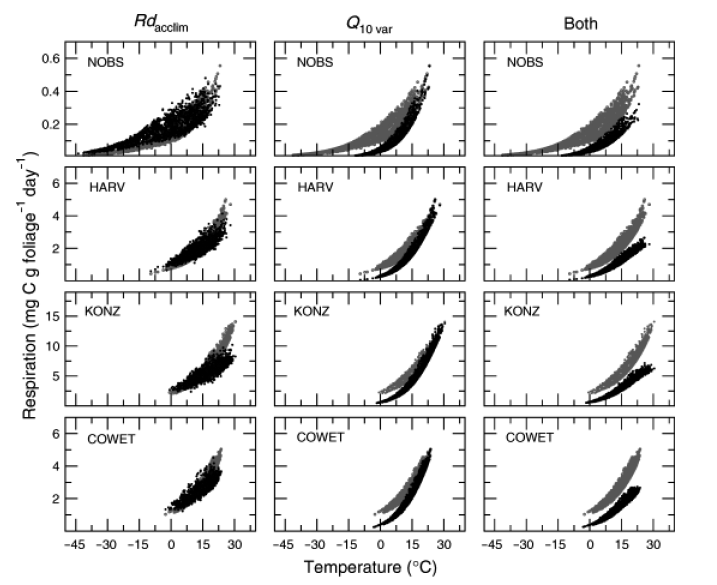 PnET simulation
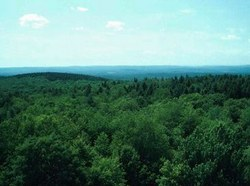 Temperate forest
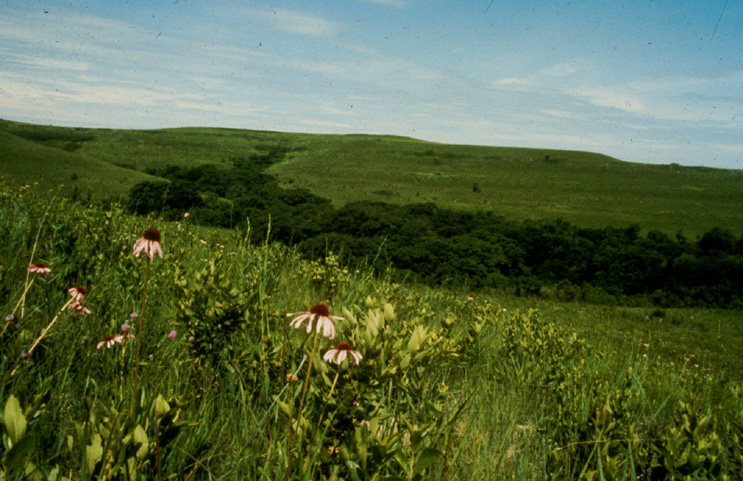 Prairie grassland
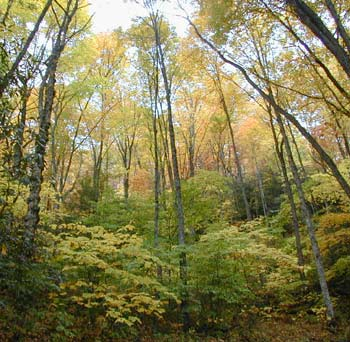 Hardwood forest
Temperature-sensitive Q10
Wythers et al. 2005, Global Change Biology
A temperature-dependent Q10 increases global C storage
GTEC 2.0 simulation
King et al. 2006, Science
Summary
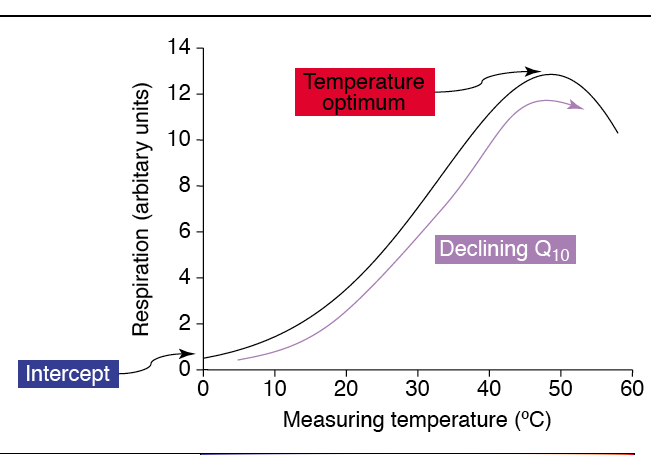 The shape of the short-term temperature response function of respiration differs from a simple exponential
A temperature-dependent Q10 alters simulated respiratory C fluxes
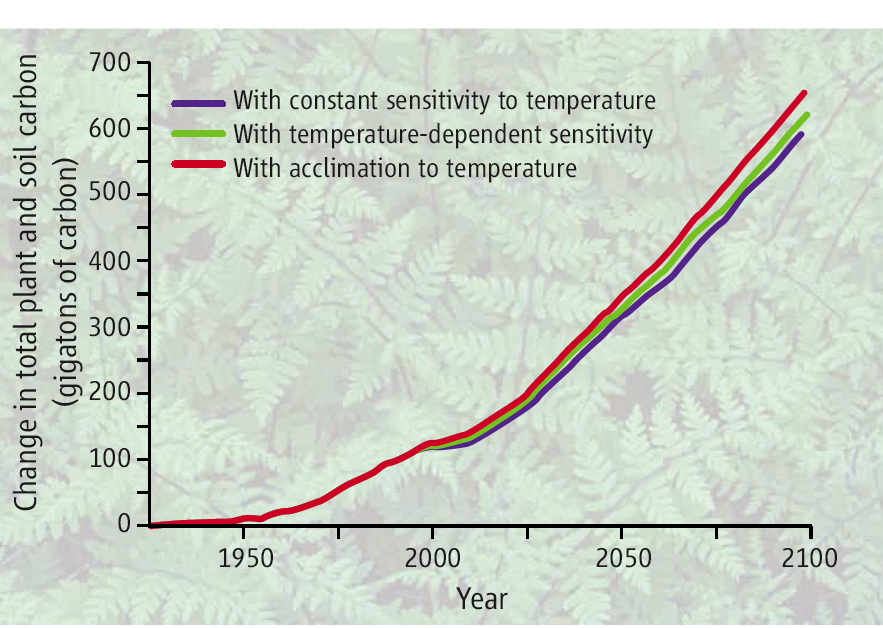 What is temperature acclimation of respiration?
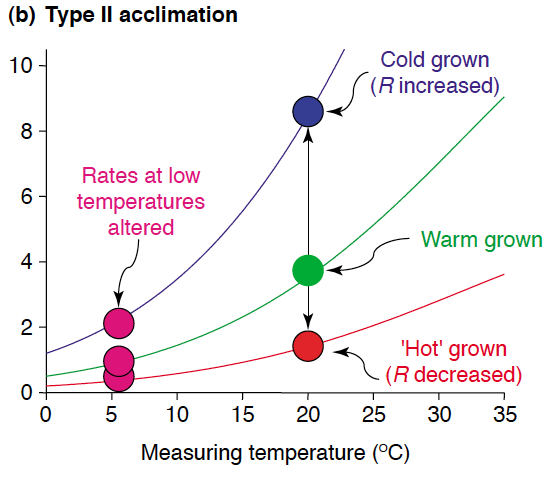 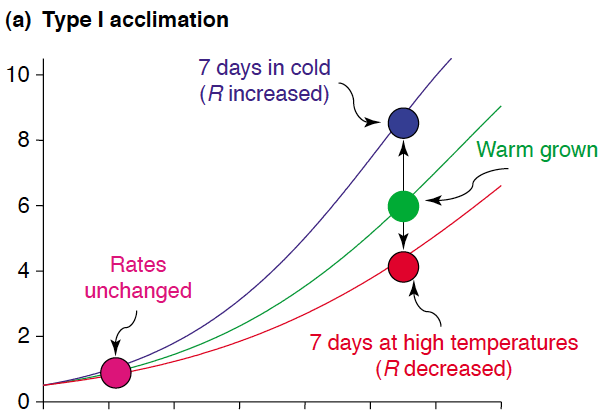 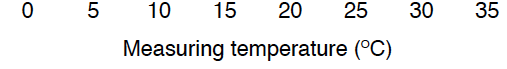 Atkin & Tjoelker 2003, Trends in Plant Science
Temperature acclimation is rapid and reversible
Pinus radiata seedling study
Warm transfer
Cold transfer
Rook 1969, New Zealand Journal of Botany
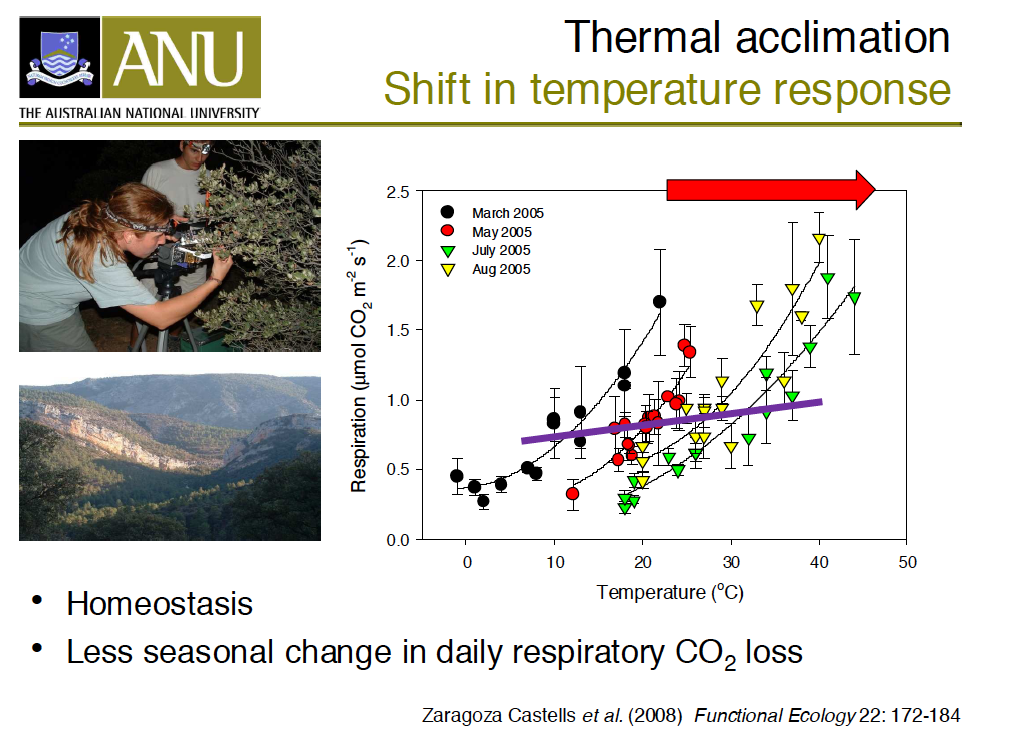 Quercus ilex in Spain
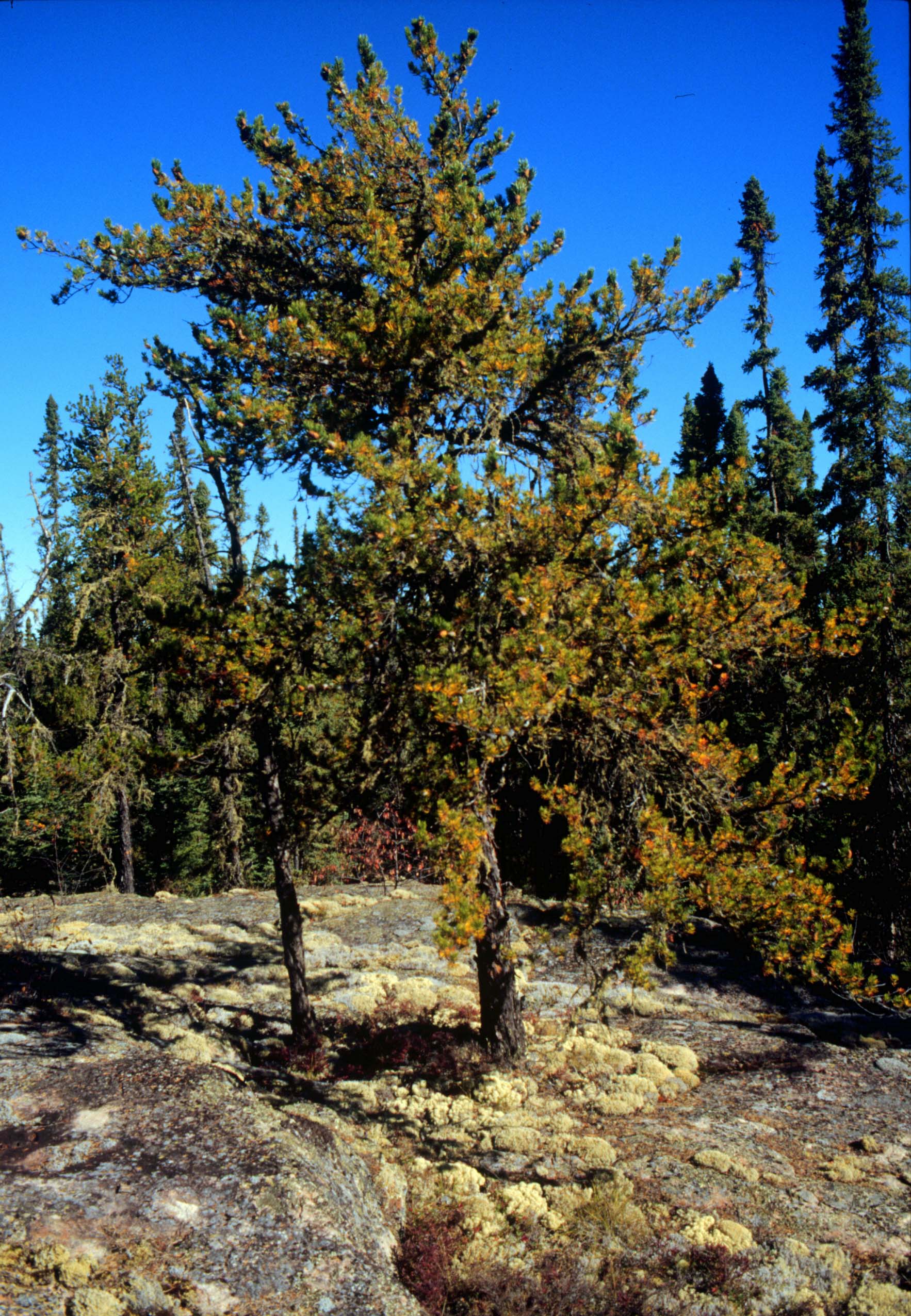 Temperature acclimation in the field
Eight geographically diverse populations of Pinus banksiana grown in northern Minnesota
Rmass = 6.18 - 0.125T
r2 = 0.80, n = 48
Northern populations
Southern populations
Tjoelker et al. 2008, Global Change Biology
Temperature acclimation: Type I vs Type II
Populus deltoides x nigra
Pinus radiata
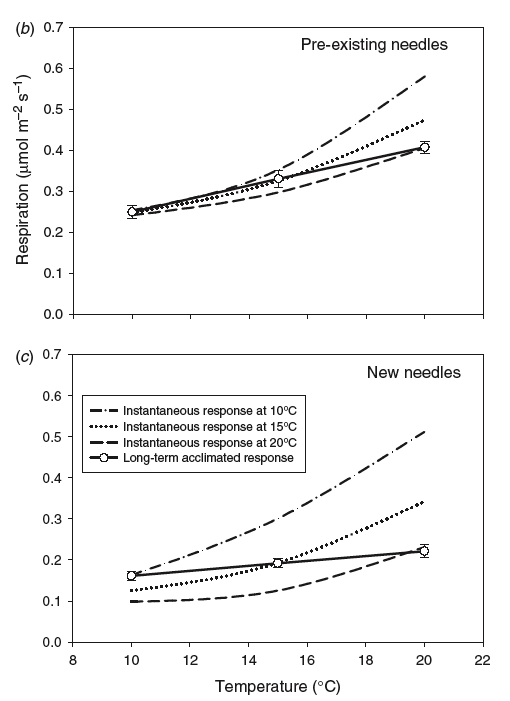 Type I
Q10 change
Type II
Intercept change
Homeostasis
Ow et al. 2008, New Phytologist
Ow et al. 2008, Functional Plant Biology
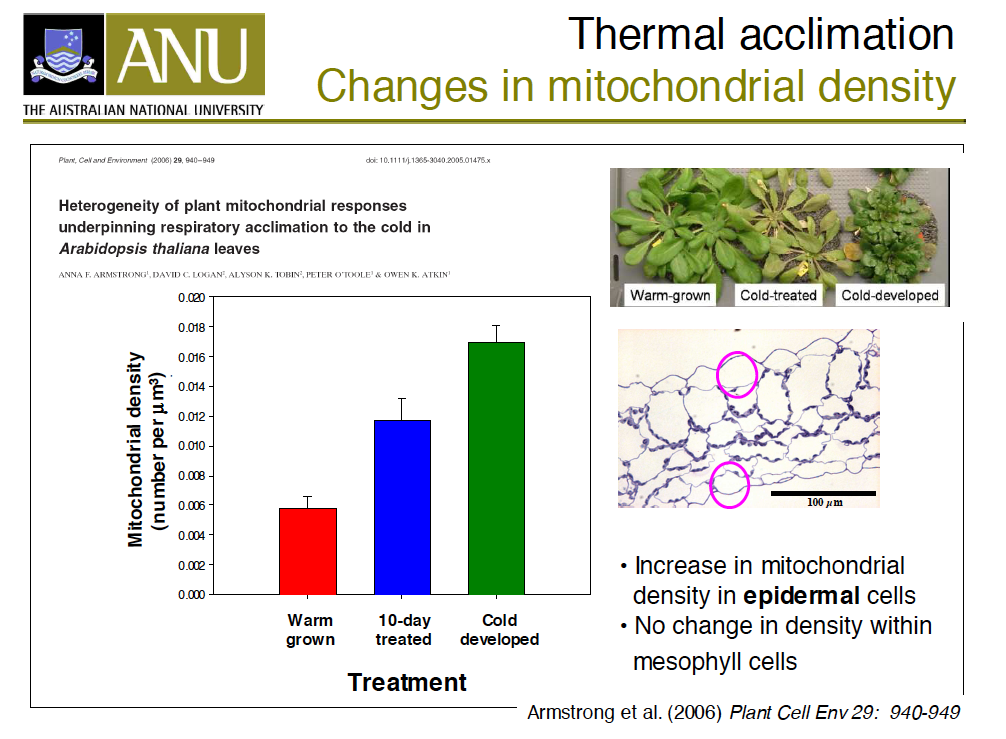 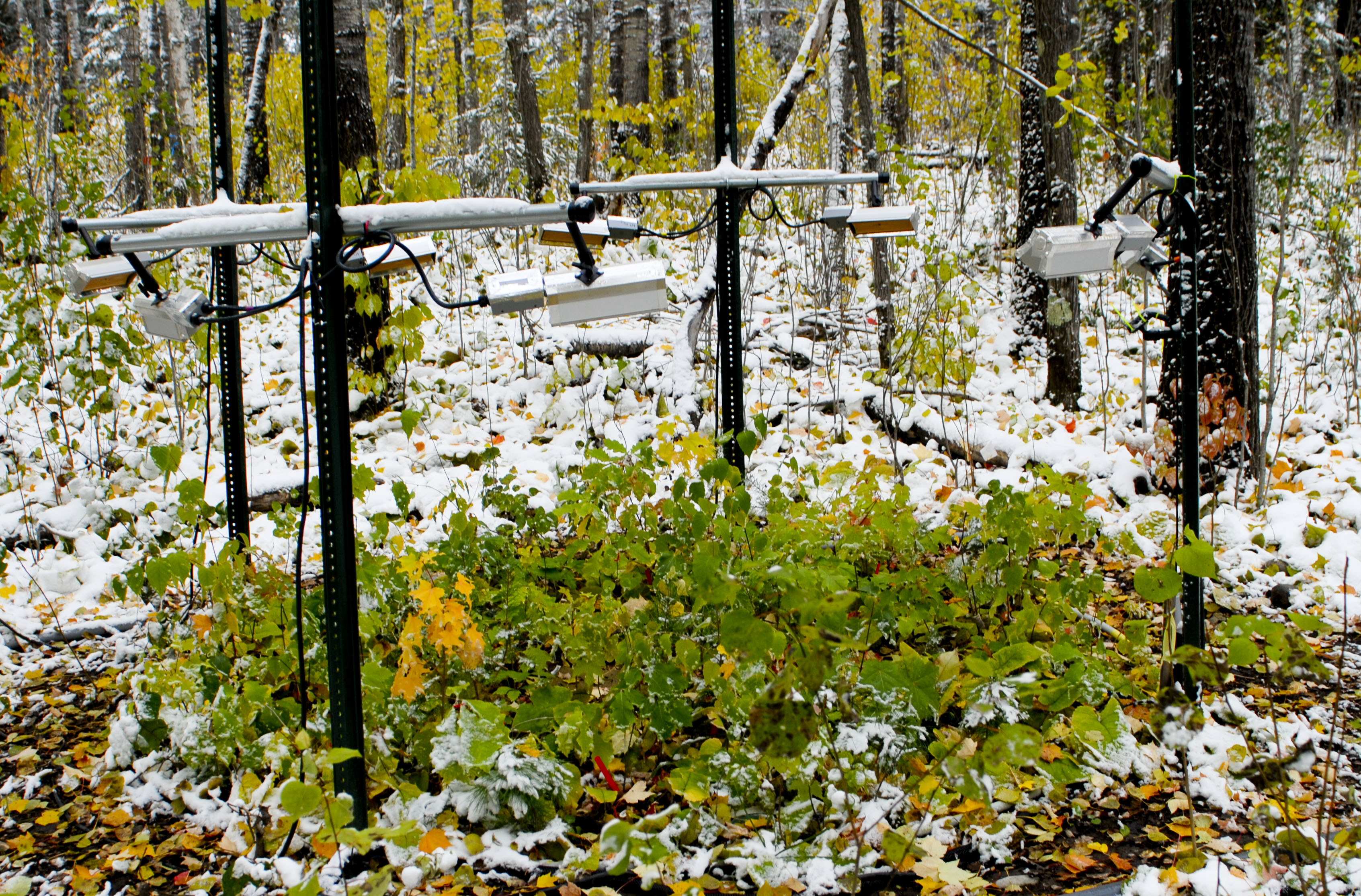 Leaf respiration acclimates under experimental warming in the boreal forest in Minnesota
Trembling aspen
Bur oak
4
ambient treatment
3
ambient treatment
Mean dark respiration (µmol m-2 s-1)
2
+4 °C treatment
+4 °C
treatment
1
10
20
30
40
10
20
30
40
Leaf temperature (°C)
Courtesy of: Peter B  Reich, University of Minnesota
Respiration acclimates under experimental warming in Texas savanna
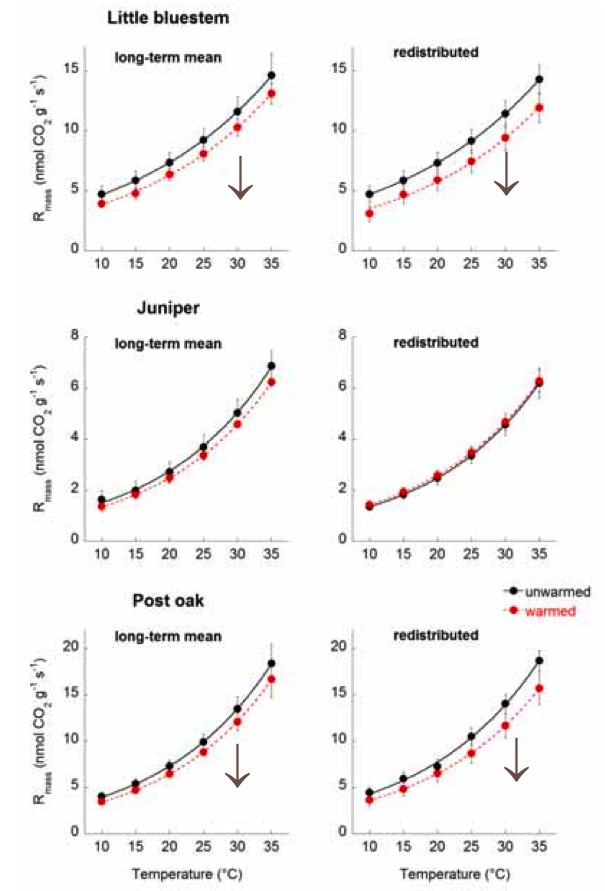 Schizachyrium scoparium
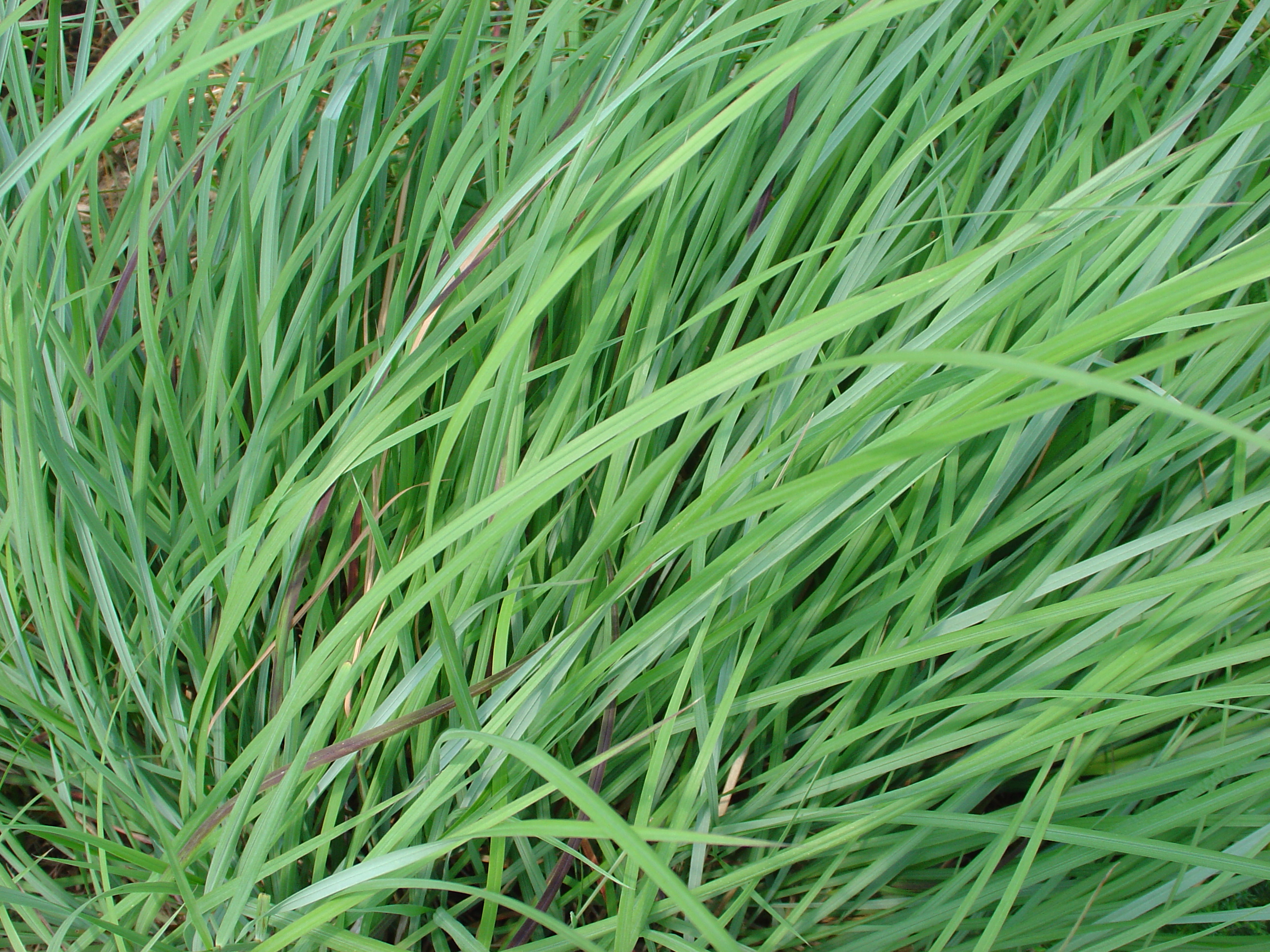 Texas WaRM experiment (+ 1.5 °C)
Juniperus virginiana
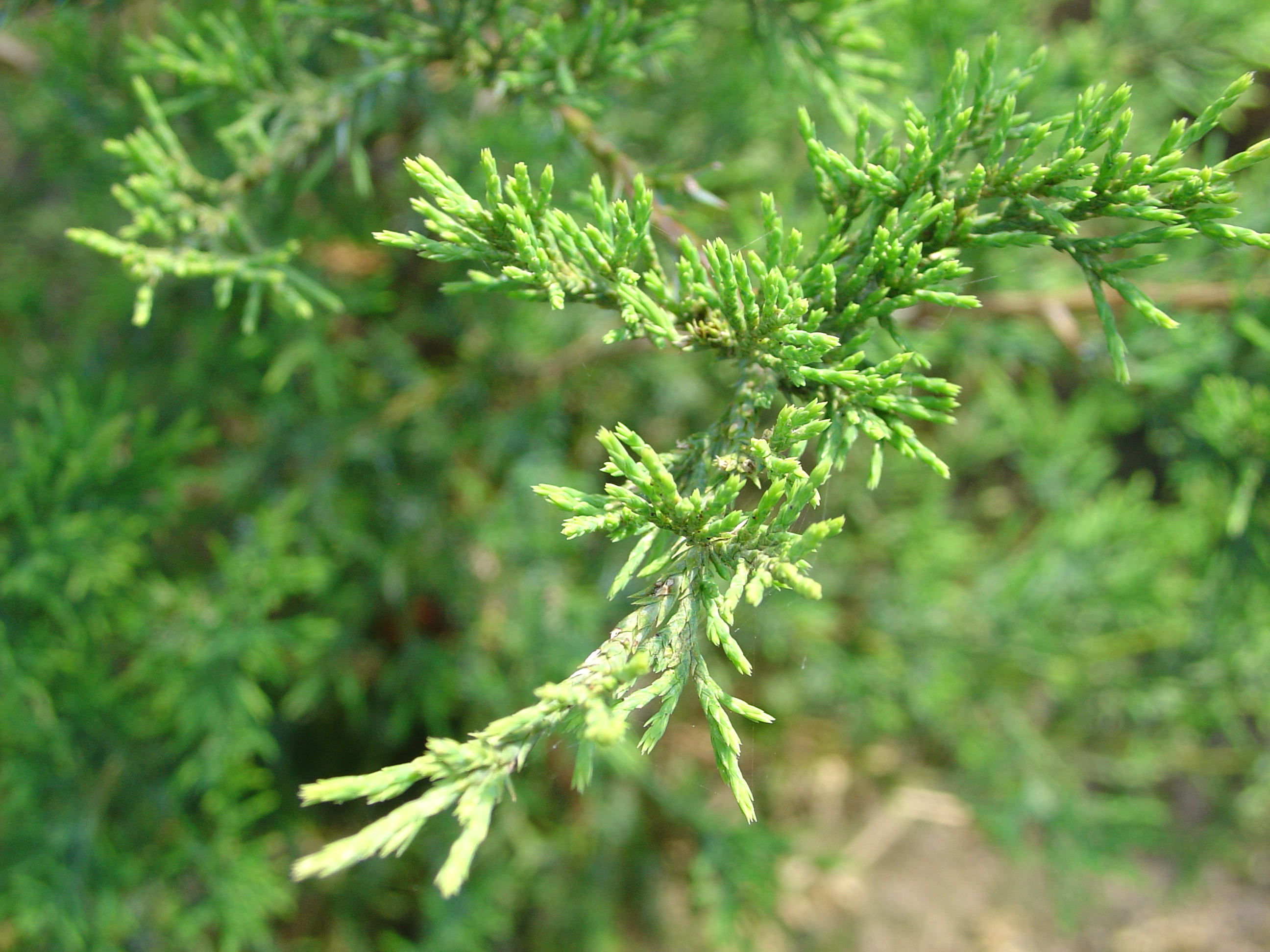 Respiration
(nmol g-1 s-1)
Quercus stellata
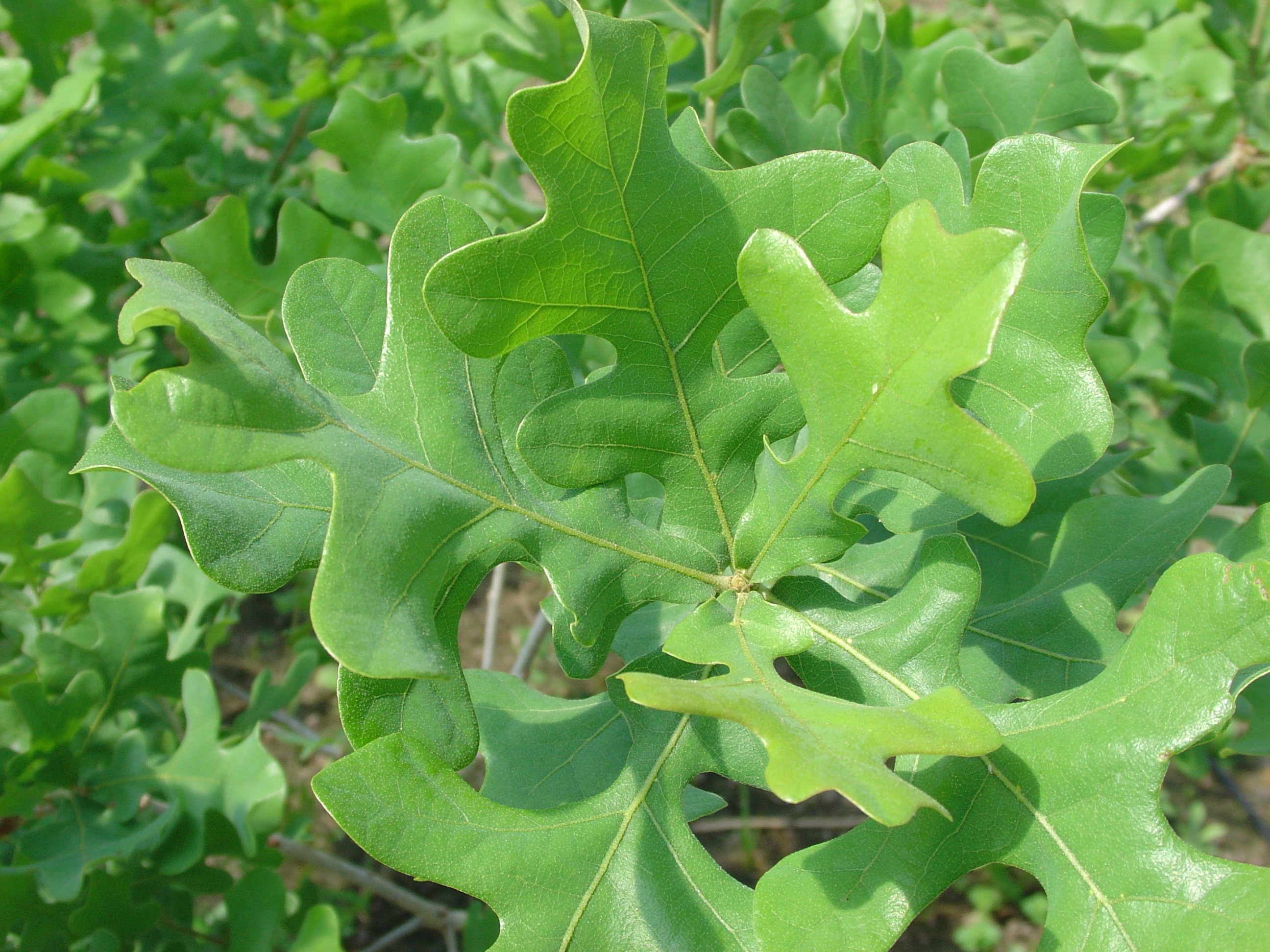 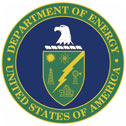 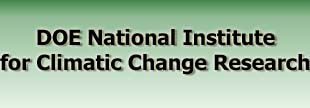 Lindgren & Tjoelker, thesis
The degree of acclimation differs among species
Actual increase in respiratory carbon efflux with warming was less than predicted assuming no acclimation
100
80
difference due to acclimation
60
Percent of predicted efflux
40
20
0
red maple
sugar maple
paper birch
bur oak
red oak
aspen
Courtesy of: Peter B  Reich, University of Minnesota
Dynamic variation in Q10 of respiration
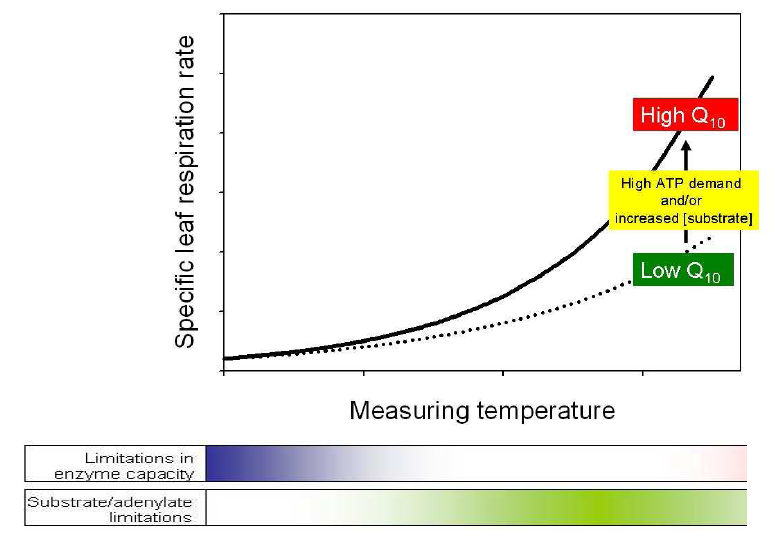 Temperature response of plant respiration is highly variable
Regulatory changes likely account for variation in Q10
Temperature acclimation is accentuated under drought
Eucalyptus saligna in Australia
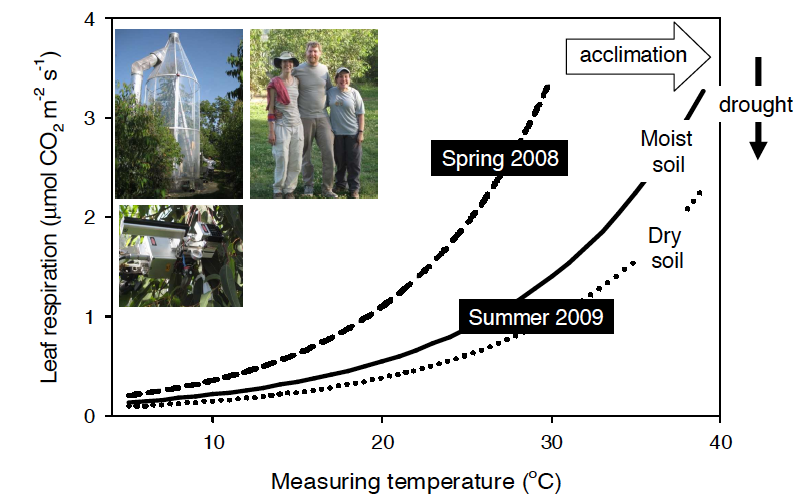 Crous et al. 2010, Global Change Biology
Leaf respiration declines with drought and warming
Texas WaRM experiment, prolonged summer drought
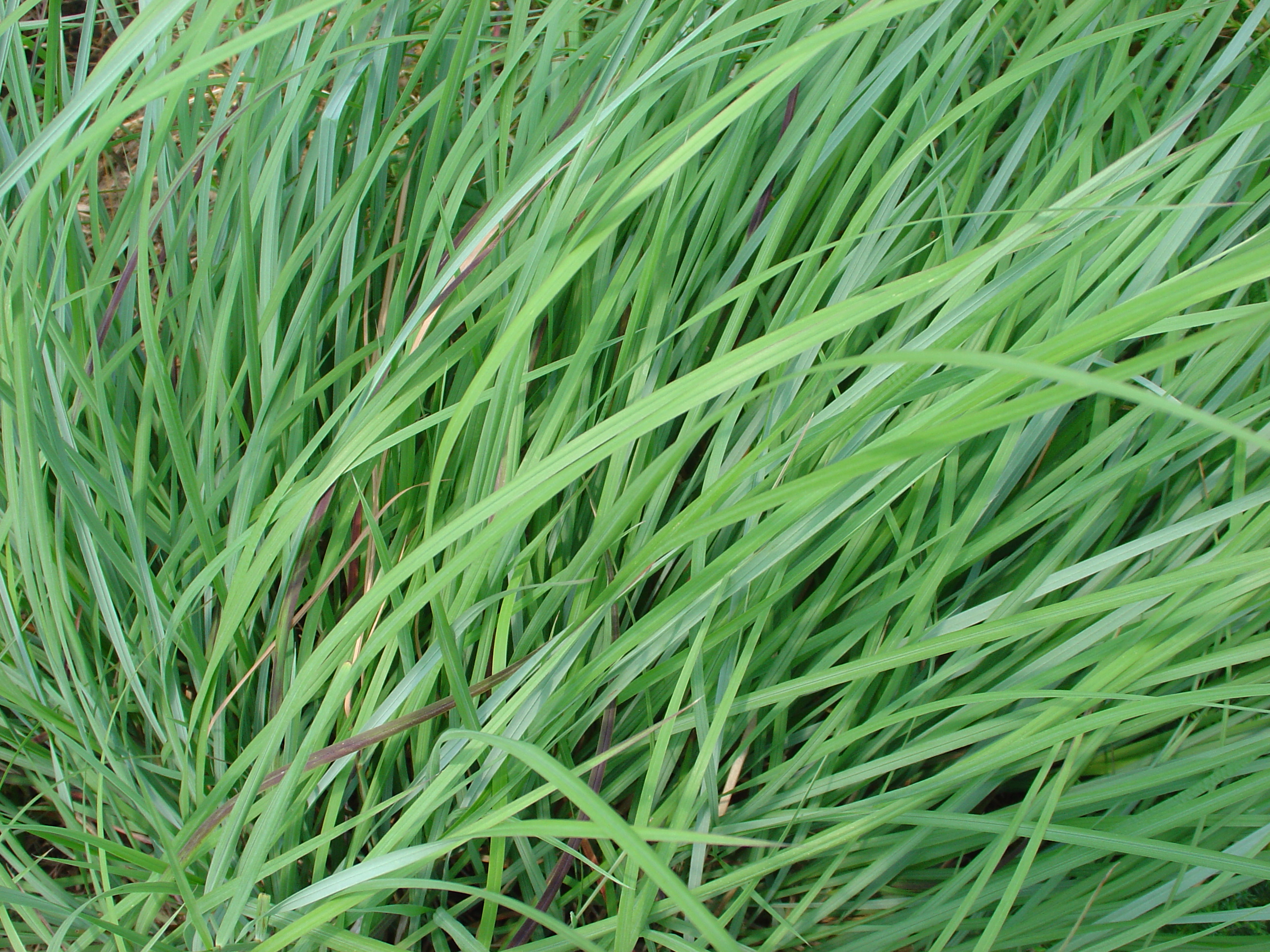 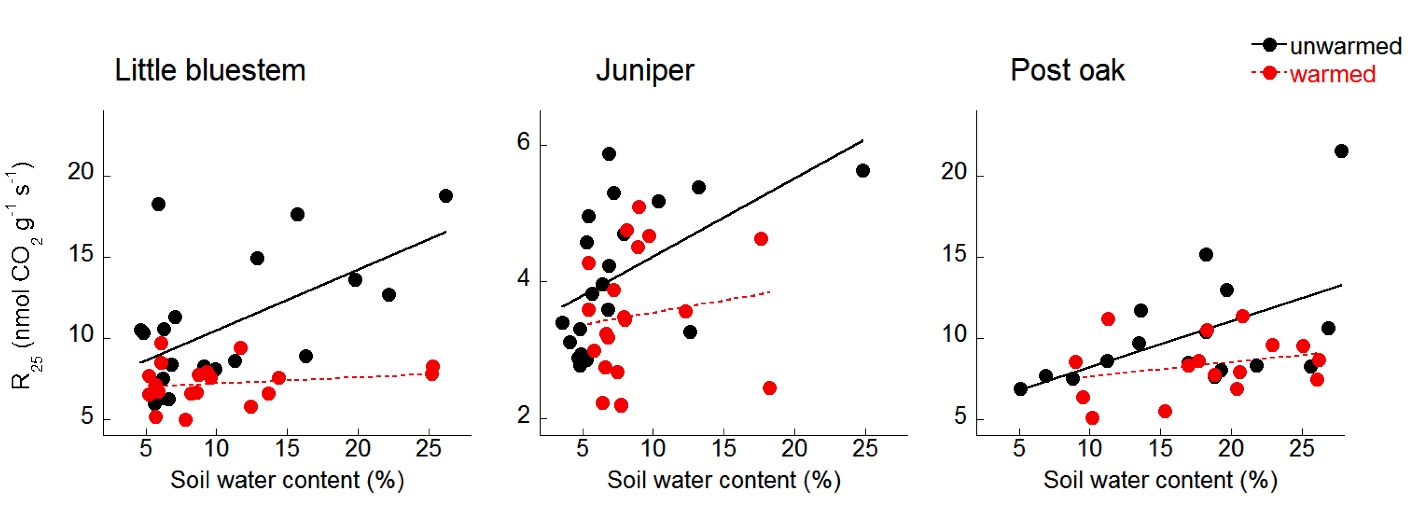 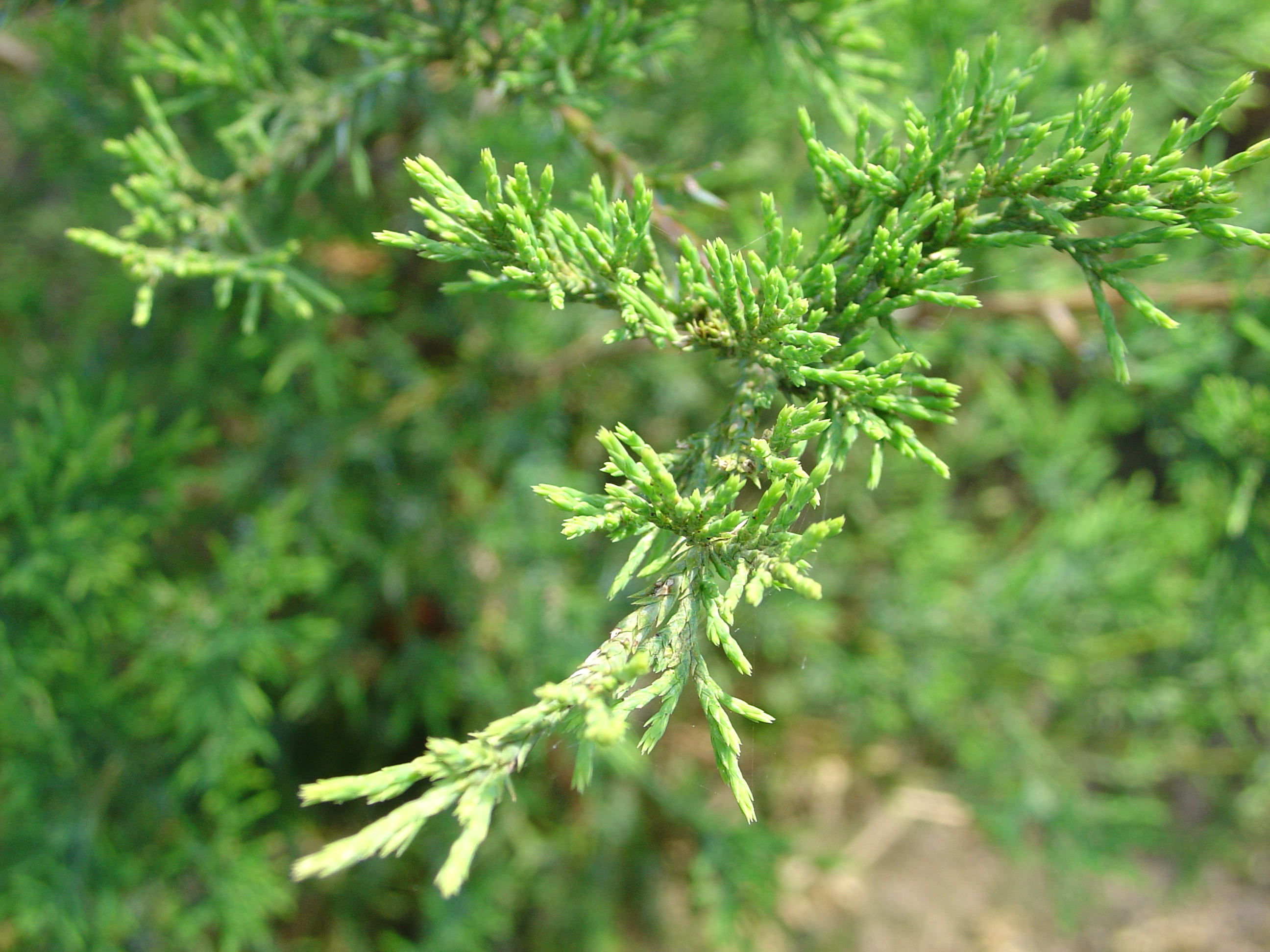 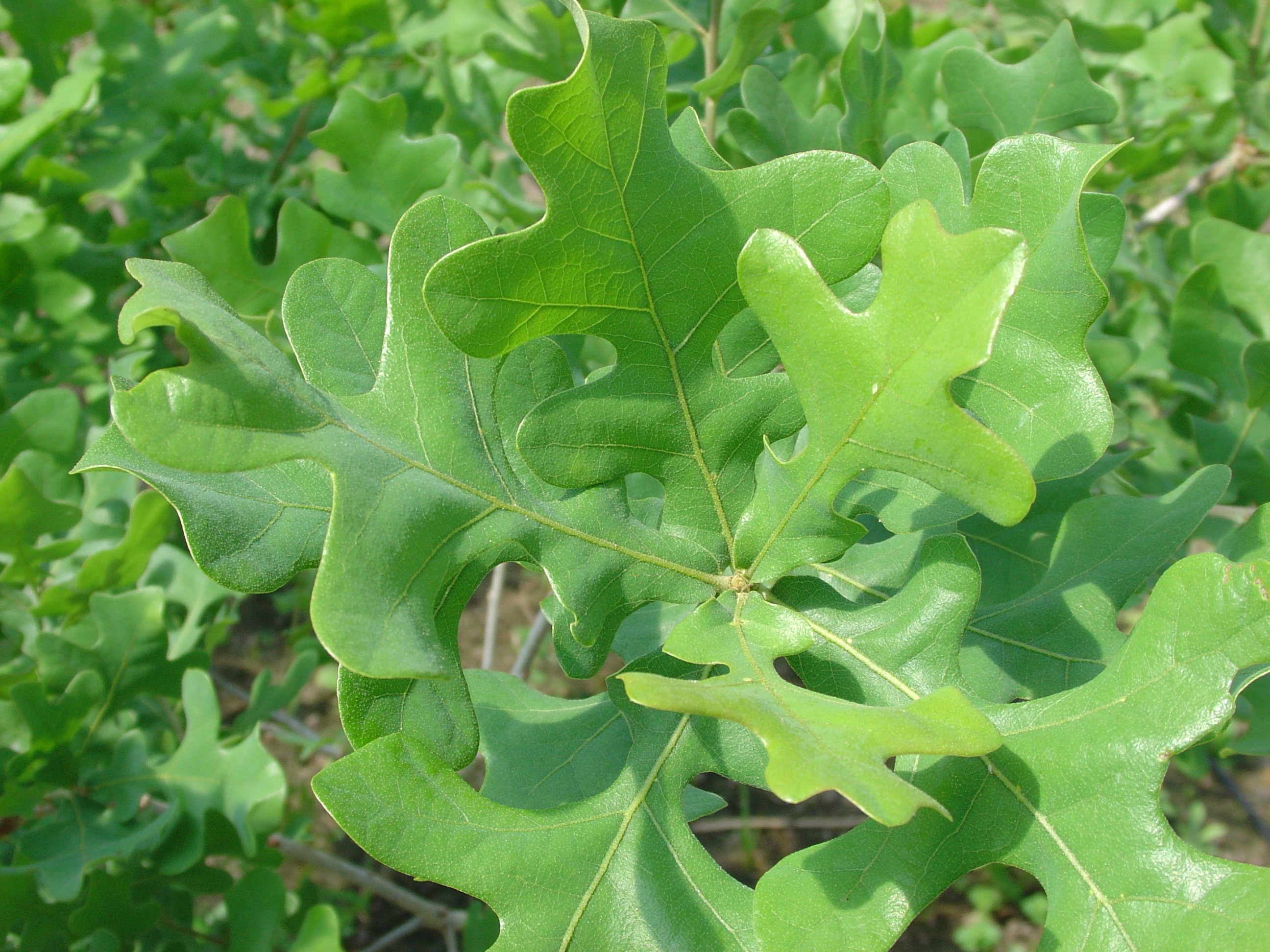 Interacting effects of warming and drought
Consequences for models?
Lindgren & Tjoelker, 2009
Acclimation of soil respiration to warming
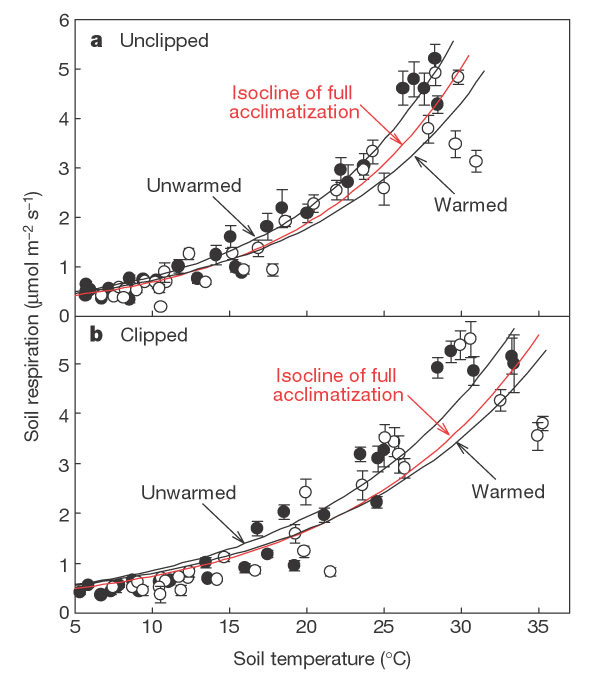 Tall grass prairie warming experiment in Oklahoma
Luo et al. 2001, Nature
Will climate warming lead to runaway respiration?
Atkin & Tjoelker 2003, Trends in Plant Science
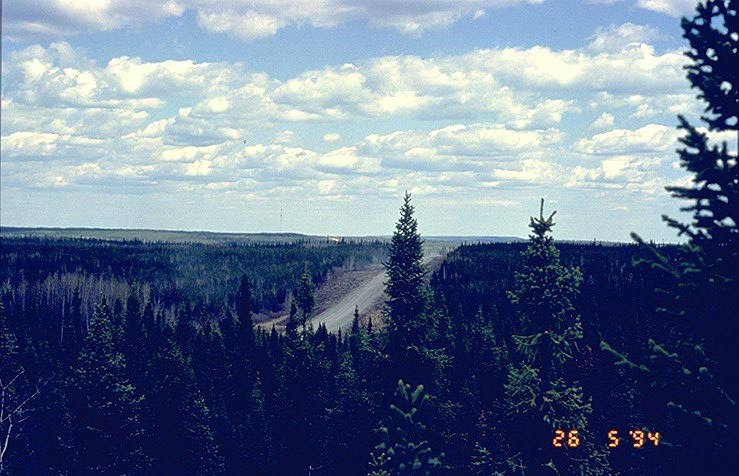 Boreal forest
Temperature acclimation reduces respiration
PnET simulation
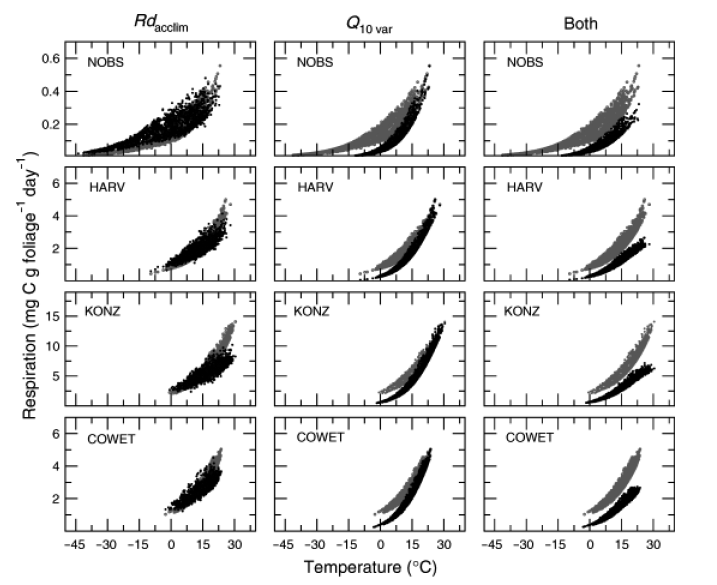 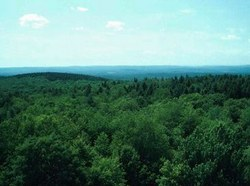 Temperate forest
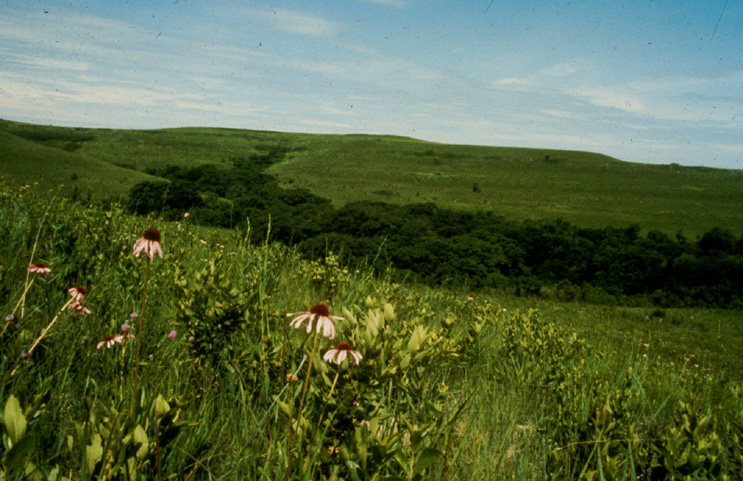 Prairie grassland
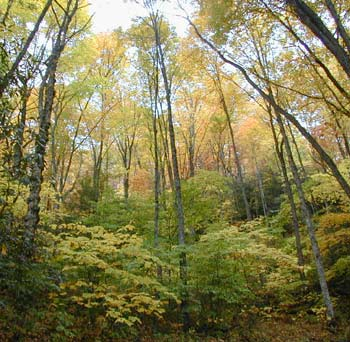 Hardwood forest
Acclimated
Temperature (°C)
Wythers et al. 2005, Global Change Biology
Temperature acclimation of respiration varies globally
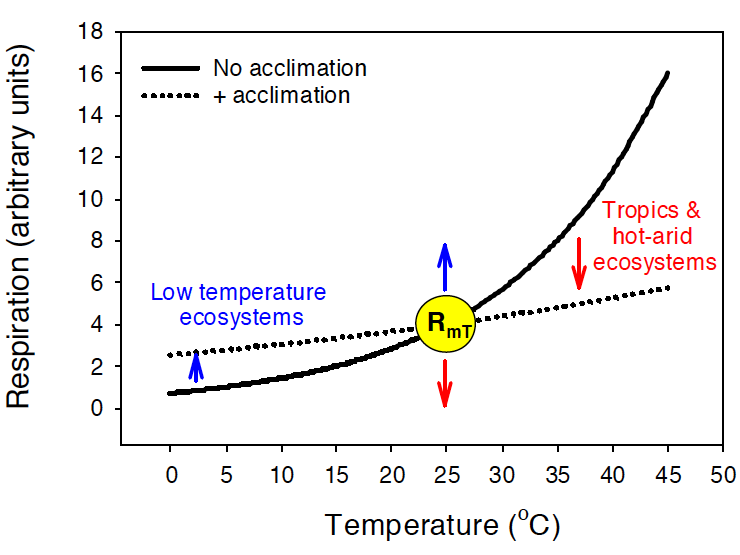 Atkin et al. 2008, Global Change Biology
Temperature acclimation of respiration varies globally
Hadley (JULES) simulation
Accounting for acclimation reduces predicted respiration up to 20% in the tropics
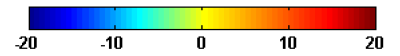 Acclimation-dependent change in plant respiration compared to controls (%)
Atkin et al. 2008, Global Change Biology
Temperature acclimation increases global carbon storage
GTEC 2.0 simulation
King et al. 2006, Science
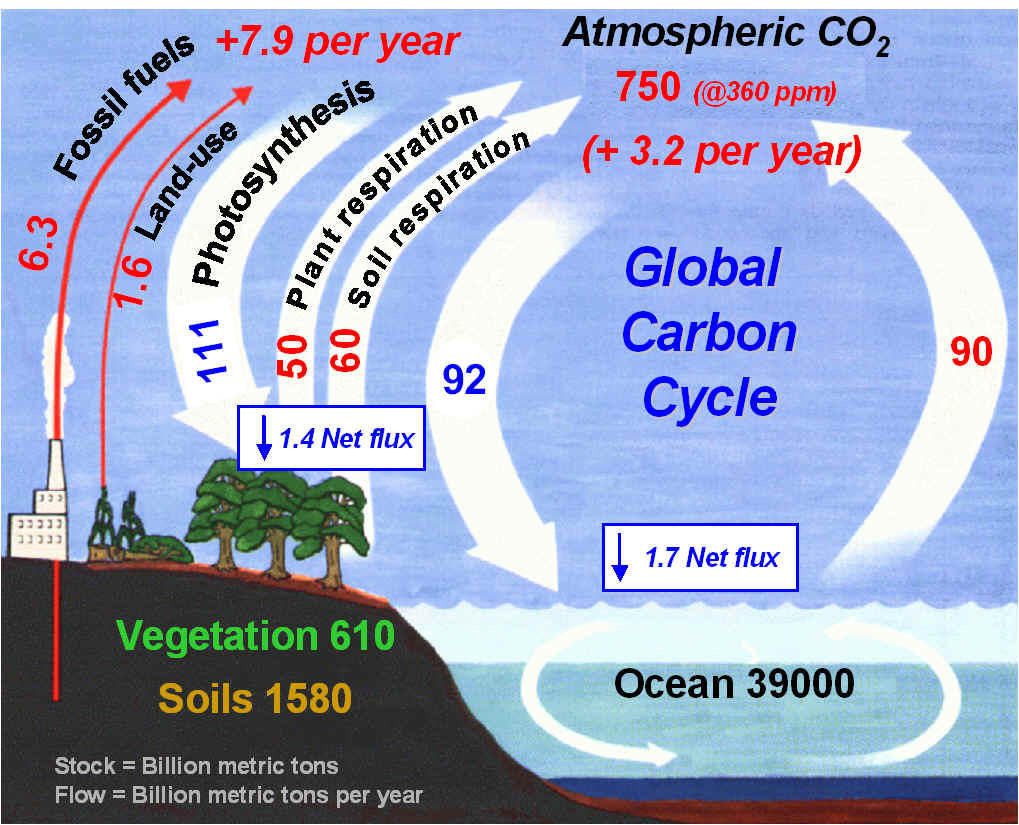 Conclusions and implications
The temperature sensitivity (Q10) of respiration matters.
Short-term temperature response functions differ from long-term temperature responses, owing to temperature acclimation.
Temperature acclimation of respiration is dynamic.
Type 1 acclimation (Q10) underpinned by changes in substrate and/or energy demand.
Type 2 acclimation (shifts in elevation) linked to development.
Temperature acclimation of plants and soils may constrain respiratory carbon fluxes, resulting in a negative feedback on the global carbon cycle.
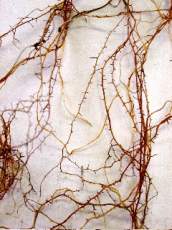 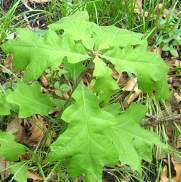 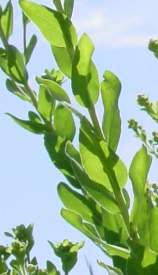 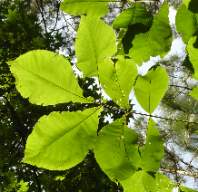 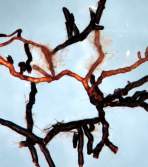 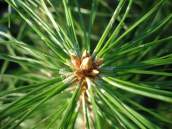 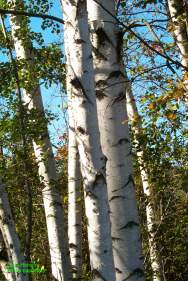 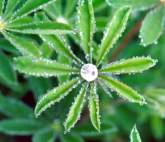 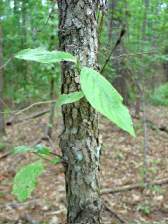 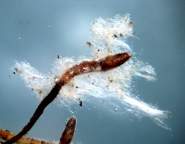 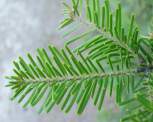 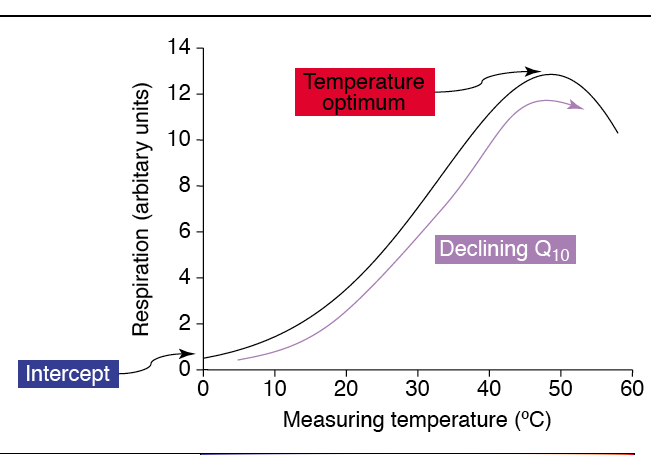 Overview
What is the temperature response of respiration?
What is temperature acclimation of respiration?
How can experiments and observations contribute to modeling efforts?
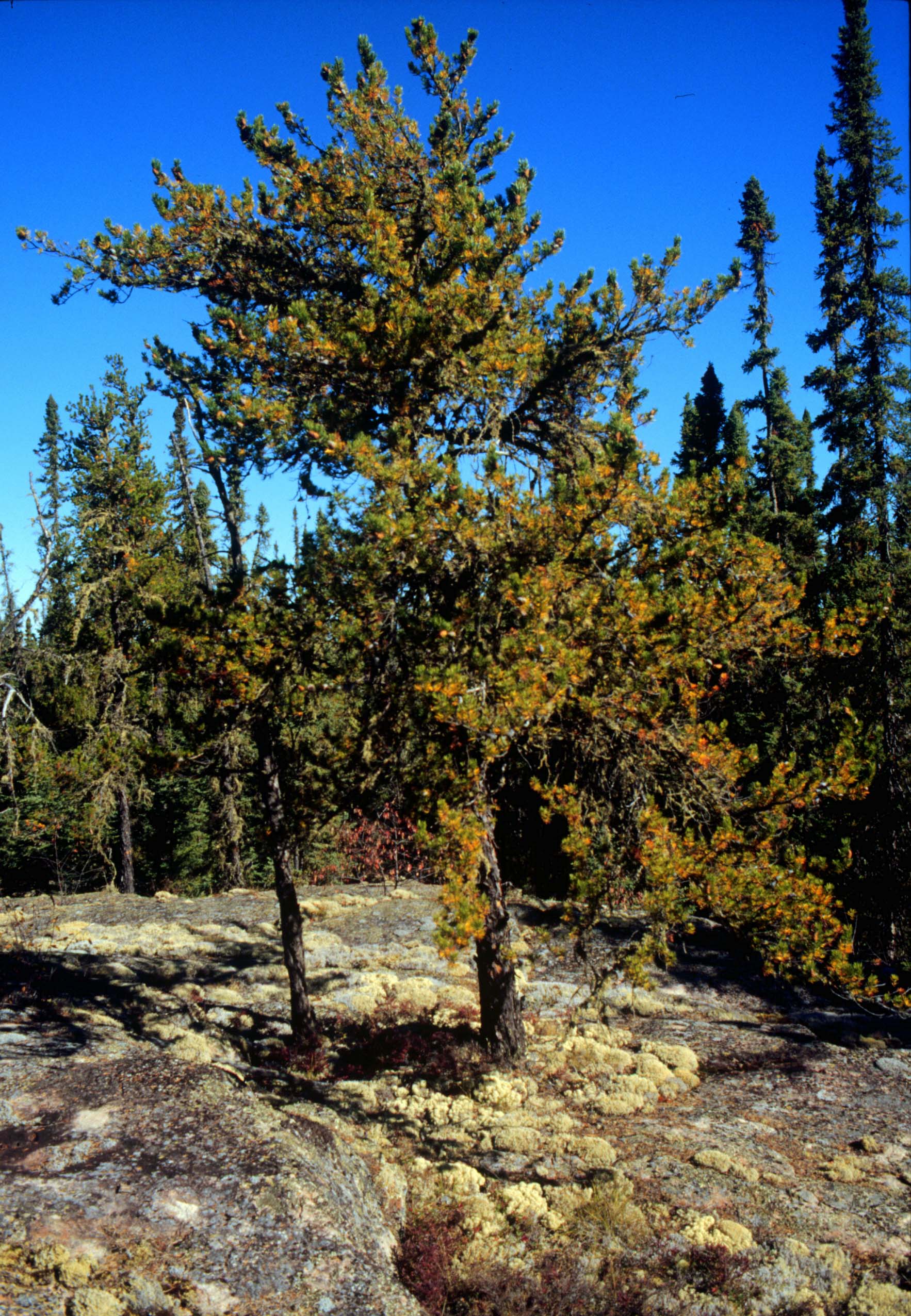 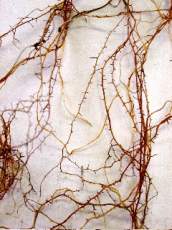 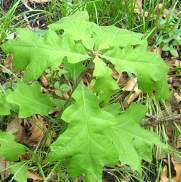 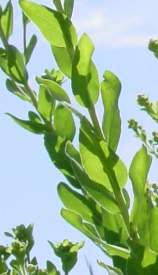 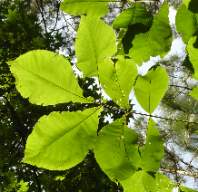 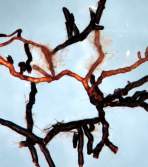 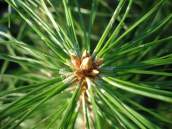 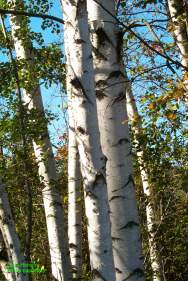 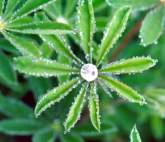 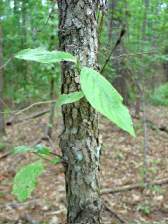 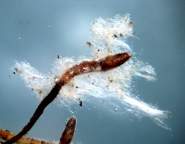 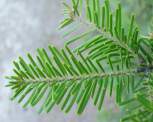 Comparing leaf, stem, and root respiration
287 species worldwide, 2510 measurements
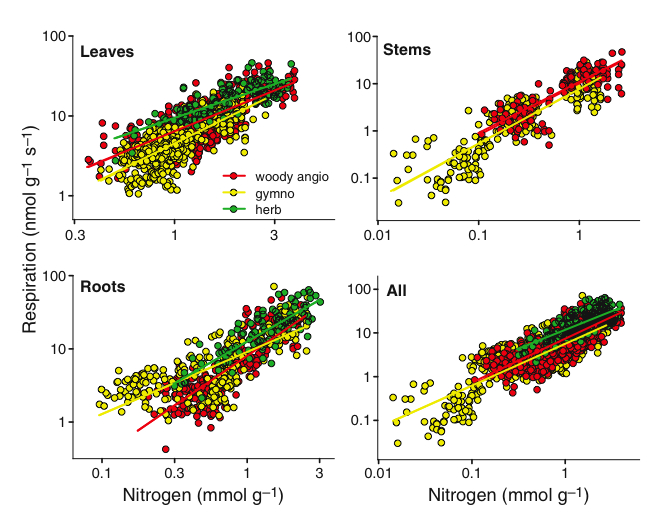 Reich et al. 2008, Ecology Letters
Comparing leaf, stem, and root respiration
287 species worldwide, 2510 measurements
Reich et al. 2008, Ecology Letters
Leaves differ from stems and roots in respiration-N scaling relationships
287 species worldwide, 2510 measurements
Scaling relationships are expressed as the log-log form of the equation: Y = Y0Mb
Reduced major axis intercepts and slopes (exponents) are shown
Field-based evidence of acclimation of root respiration to temperature
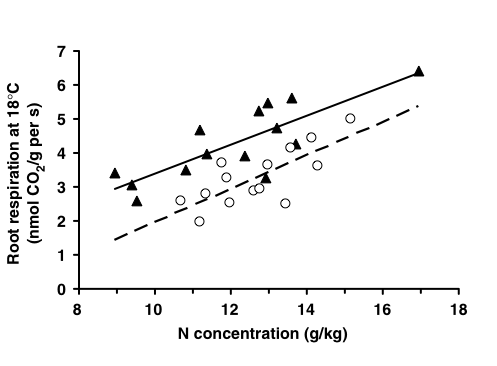 Unwarmed soils
Harvard Forest soil warming study
Warmed soils
(ambient + 5°C)
Intercepts differ, P < 0.001
Burton et al. 2008, Journal of Integrative Plant Biology
Does temperature acclimation alters R vs. N scaling in roots and leaves?
Five herbaceous species
Controlled environment study
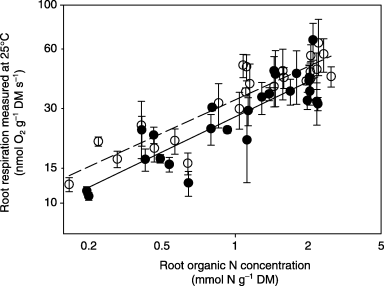 Cold-grown 13/8 °C
Warm-grown 25/20 °C
Atkinson et al. 2006, New Phytologist
Is variation in respiration per unit N explained by soluble sugar contents?
Leaf respiration
Field study
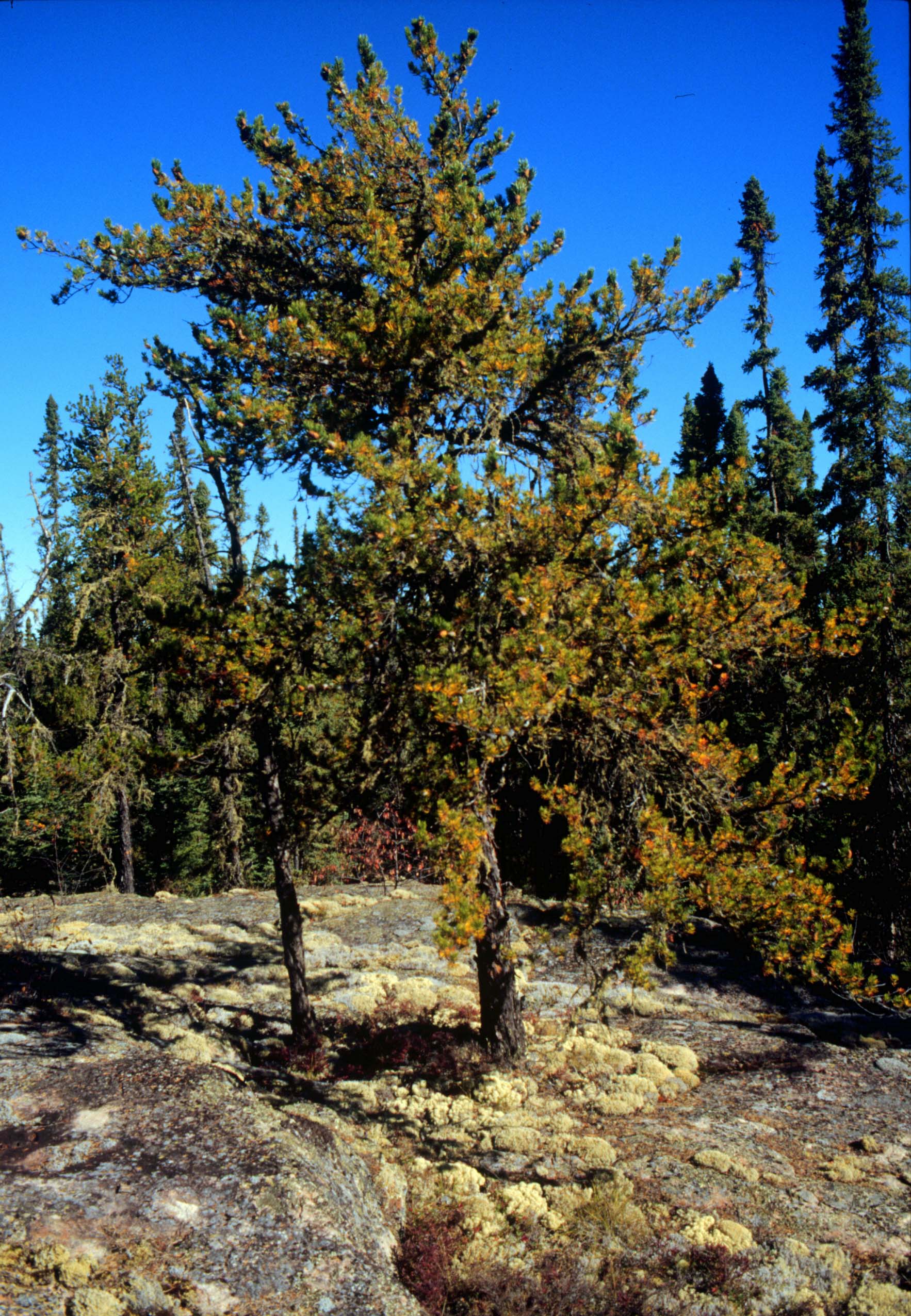 r2 = 0.74, n = 48
R
Nitrogen-based at 20 °C
(µmol mol N-1s-1)
Pinus banksiana
Seasonal variation among eight populations
Evidence for substrate supply and/or adenylate demand limitation
Tjoelker et al. 2008, Global Change Biology
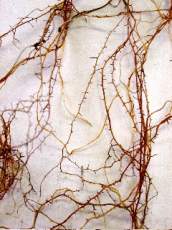 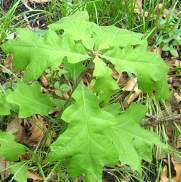 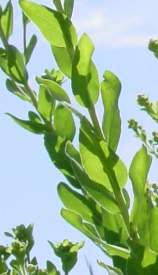 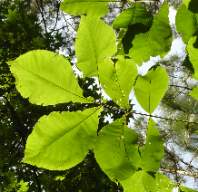 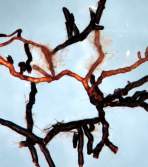 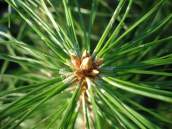 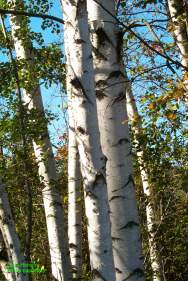 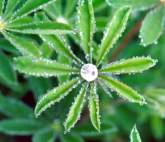 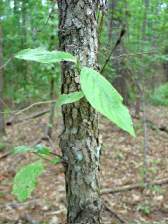 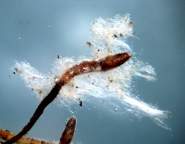 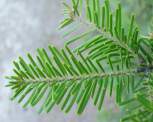 Summary
Respiration of plant parts scale with nitrogen content in an organ-specific manner.
Temperature acclimation alters respiration-nitrogen scaling relationships.
Plant traits such as nitrogen show promise as predictors of respiratory fluxes across large spatial and temporal scales.
Trait-based scaling relationships can inform models, particularly physiology-based process models of biogeochemistry and global change.
Owen Atkin
Australian National University
Peter B Reich,
University of Minnesota
Jacek Oleksyn,
Polish Academy of Sciences
David D. Briske
Astrid Volder
Kourtnee M. Lindgren
 Texas A&M University
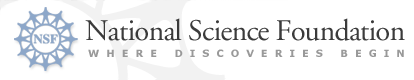 US National Science Foundation

US Department of Energy, National Institute for Climatic Change Research

Texas A&M University, AgriLife Research
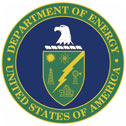 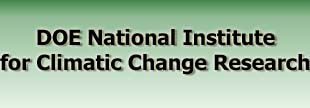 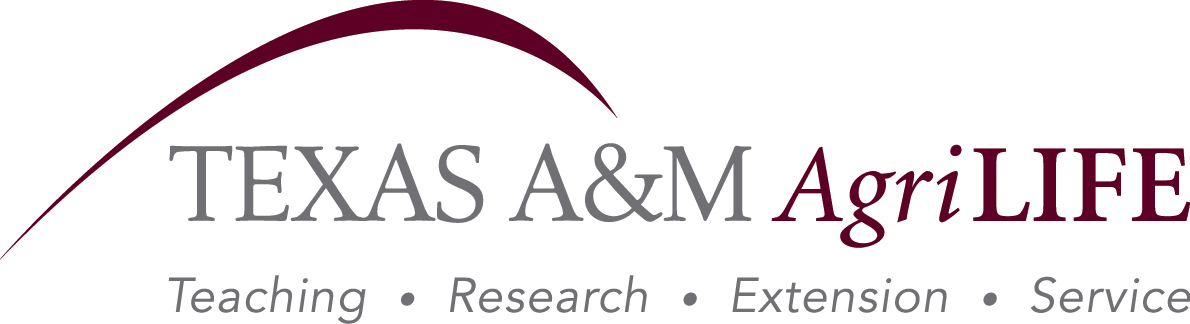 Texas Warming and Rainfall Manipulation Experiment (WaRM)